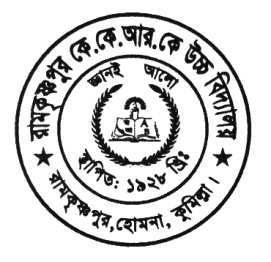 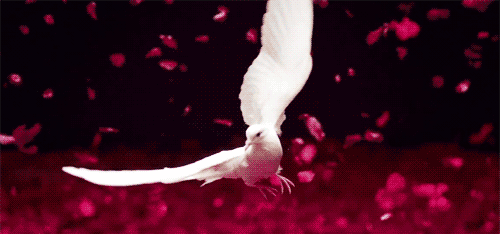 স্বা গ ত ম
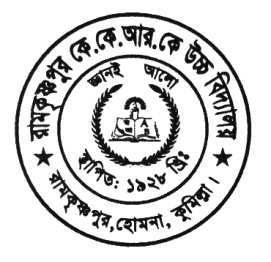 কল্লোল চক্র বর্তী 
সিনিয়র শিক্ষক 
রামকৃষ্ণপুর কেকে আর কে উচ্চ বিদ্যালয় 
হোমনা-কুমিল্লা।
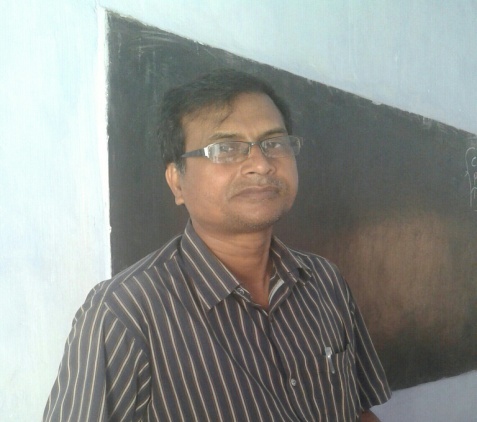 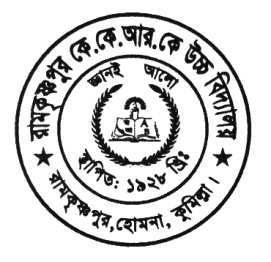 বাংলা প্রথম পত্র 
দশমঃশ্রেণি 
সময়ঃ ৫০ মিনিট 
তারিখঃ  ০১-0৯-২০২১ইং
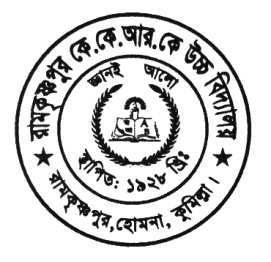 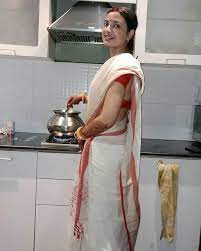 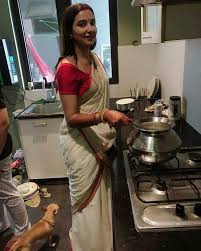 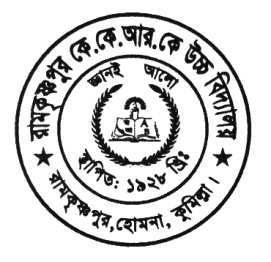 আজকের পাঠ
মমতাদি
শিখনফল
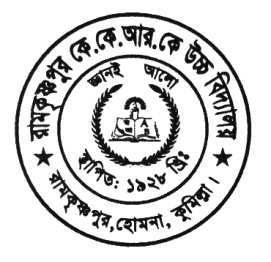 মানিক বন্দ্যোপাধ্যায়- এর জীবন ও কর্ম সম্পর্কে বলতে  পারবে
 গৃহকর্মে নয়োজিত মানুষের প্রতি মমত্ববোধের স্বরূপ 
সম্পর্কে বলতে  পারবে
ছটা থেকে বেলা সাড়ে দশটা অবদি এক বার কাশির শব্দ
পর্যন্ত করল না, বিশ্লেষণ ক র।
লেখক পরিচিতি
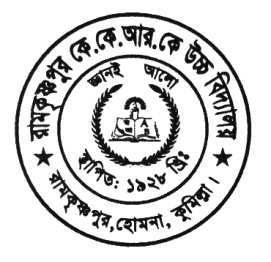 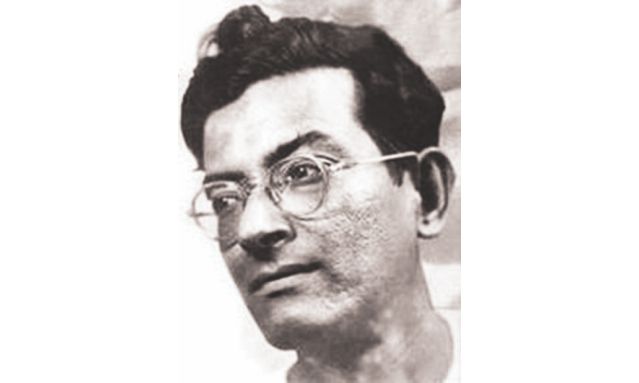 জন্ম:  
১৯০৮ খ্রিস্টাব্দ।
মৃত্যু:
৩ ডিসেম্বর, ১৯৫৬ খ্রিষ্টাব্দ।
মানিক বন্দ্যোপাধ্যায়
জন্মস্থান:
বিহারের সাওতাল
পরগনা।
মাতার নাম:
নীরদাসুন্দরী দেবী।
পিতার নাম:
হরিহর বন্দ্যোপাধ্যায়।
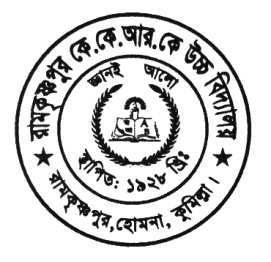 পদ্মা নদীর মাঝি
পুতুল নাচের ইতিকথা
চতুষ্কোণ
তাঁর রচিত  গ্রন্থসমূহ
জননী
অহিংস
চিহ্ন
সহরতলী
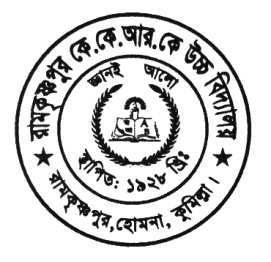 একক কাজঃ
লেখক কত সালে মৃত্যু  বরণ করেন।
শব্দার্থ
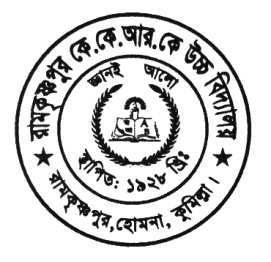 অল্পবয়সী সন্তান
বাছা
পর্দা ঠেলে উপার্জন
নারীদের রোজগার করা বুঝাচ্ছে
অনাড়ম্বর
জাঁকজমকহীন
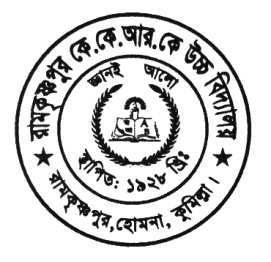 জোড়ায় কাজঃ
গৃহকর্মে নিয়োজিত মানুষের প্রতি মমত্ববোধের স্বরূপ 
সম্পর্কে  বিশ্লেষণ কর।
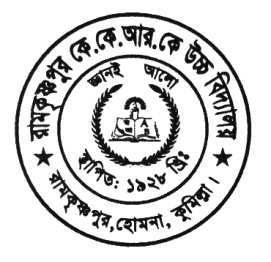 দলগত কাজ
ছটা থেকে বেলা সাড়ে দশটা অবদি এক বার কাশির শব্দ
পর্যন্ত করল না, বিশ্লেষণ কর।
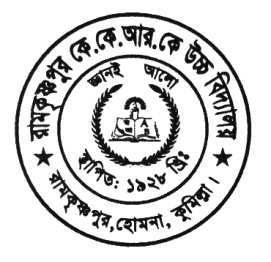 মূল্যায়ন
১। মানিক বন্দ্যোপাধ্যায় কত সালে জন্ম গ্রহণ করেন? 
২। তিনি কোন জেলায় জন্ম গ্রহণ করেন?
৩। তাঁর পিতার নাম কী?
৪। তিনি পেশায় কী?
৫। ‘অনাড়ম্বর’ শব্দের অর্থ কী?
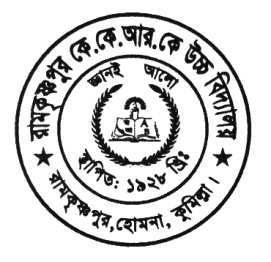 বাড়ির কাজ
** মানিক বন্দ্যোপাধ্যায় সম্পর্কে একটি অনুচ্ছেদ লেখ।
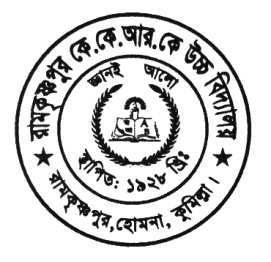 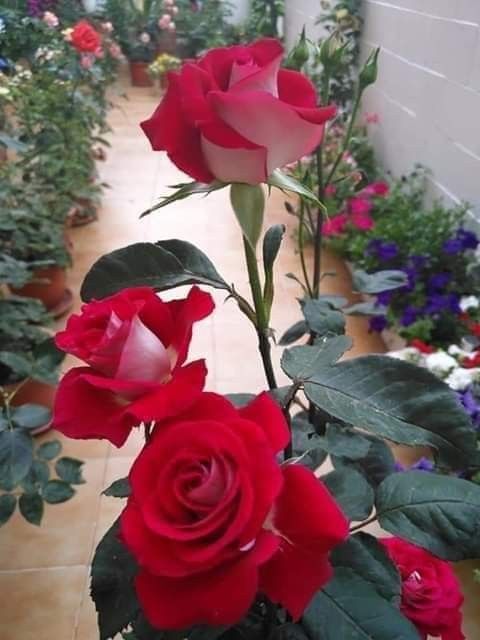 সবাইকে ধন্যবাদ